Министерство науки и высшего образования Российской Федерации
Федеральное государственное бюджетное образовательное учреждение 
высшего образования
«Владимирский государственный университет имени Александра Григорьевича и Николая Григорьевича Столетовых»
(ВлГУ)
ОСОБЕННОСТИ ДЕТСКО-РОДИТЕЛЬСКИХ КОНФЛИКТОВ В УСЛОВИЯХ НЕПОЛНОЙ СЕМЬИ
Студент: Канарейкина Т.А.Гр.СПм-117
Научный руководитель: к.п.н., доцент, зав. Каф. СПП Данилова М.В.
ПЛАН
Актуальность
Подходы к формированию навыков конструктивного разрешения конфликтов в неполных семьях
Эмпирическое исследование
Программа формирования навыков конструктивного разрешения детско-родительских конфликтов в неполных семьях
Заключение 
Список литературы
Актуальность
Увеличение числа разводов и распространения неполных (материнских и отцовских) семей. 
Число неполных семей за последние годы увеличилось до 30 процентов, их общее количество составляет 6,2 миллиона
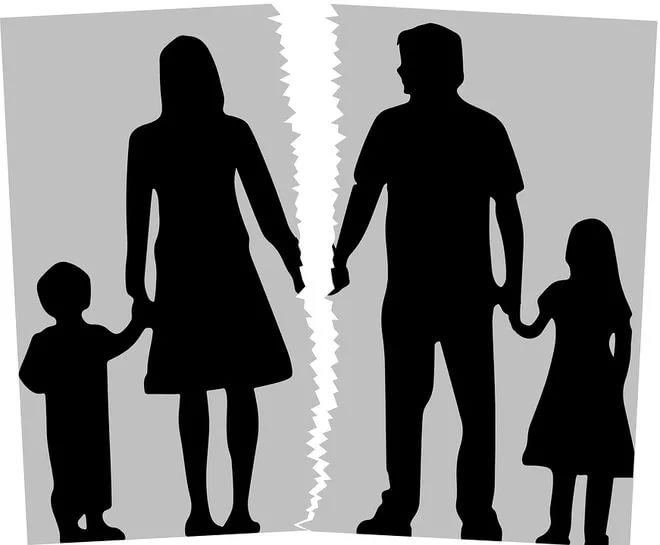 Институт семьи претерпел значительные изменения, одним из которых является отмеченное еще А.Г. Харчевым в прошлом столетии как «разделение родительства и семьи», точнее, супружества.
Подходы
Изучению особенностей детско-родительских конфликтов посвящены работы Н.А. Рождественской, А.М. Мамоновой, А.В. Палагиной, Е.В. Сидоренко и др.
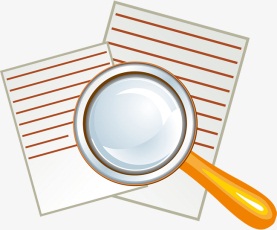 ПОДХОДЫ
Подход К. Томаса, который выделяет основные стратегии поведения в конфликте. Условно данные стратегии можно разделить на два измерения, или модели. 
первое измерение – кооперация (учет интересов других людей, вовлеченных в конфликт) – конструктивная модель. 
второе измерение – напористость (настойчивость в защите собственных интересов) – деструктивная модель.
ПОДХОДЫ
И.В. Гребенников выделяет условия предупреждения детско-родительского конфликта: 
гуманность и милосердие к растущему человеку; 
вовлечение детей в жизнедеятельность семьи как ее равноправных участников; 
открытость и доверительность отношений с детьми; 
оптимистичность взаимоотношений в семье; 
последовательность в своих требованиях (не требовать невозможного); 
оказание посильной помощи своему ребенку, готовность отвечать на вопросы.
ПОДХОДЫ
Интересным является исследование Ю.Б. Гиппенрейтер, которая модифицировала модель семейного воспитания Т. Гордона с учетом закономерностей психического развития. 
Автор «Уроки общения» включают в себя такие проблемы: что такое безусловное принятие ребенка, как можно и нужно оказывать помощь ребенку, как слушать ребенка, как относиться к чувствам родителей, как решать конфликты в семье и поддерживать дисциплину .
Эмпирическое исследование
Цель исследования - выявление особенностей детско-родительских конфликтов в неполных семьях. 
В исследовании принимали участие 50 неполных семей: подростки в возрасте от 12 до 14 лет и их родители в возрасте от 35 до 45 лет.
Методики: 
методика предрасположенности личности к конфликтному поведению К. Томаса (адаптация Н.В. Гришиной)
 тест «Самооценка конструктивного поведения в конфликте»
методика «Детско-родительские отношения подростков» О.А. Карабановой, П.В. Трояновской.
Результаты исследования по методике К. Томаса
Результаты теста «Самооценка конструктивного поведения в конфликте»
Результаты исследования по методике дроп
Программа формирования навыков конструктивного разрешения детско-родительских конфликтов в неполных семьях
Программа формирования навыков конструктивного разрешения детско-родительских конфликтов в неполных семьях
Программа формирования навыков конструктивного разрешения детско-родительских конфликтов в неполных семьях
заключение
Таким образом, посредством эмпирического исследования подтверждена актуальность гармонизации детско-родительских взаимоотношений, преодоления деструктивных конфликтов в диаде «родитель-подросток» посредством формирования конструктивных навыков разрешения конфликтов в неполной семье. 
Особенности программы по формированию навыков конструктивного разрешения конфликтов в условиях неполной семьи: взаимодействие родителей и детей в процессе реализации мероприятий программы, повышение уровня конфликтной компетентности родителей.
Список литературы
Башкин, М.В. Конфликтная компетентность личности : автореферат дис. ... кандидата психологических наук : 19.00.05, 19.00.01 [Текст] / М. В. Башкин; [Место защиты: Ярослав. гос. ун-т им. П.Г. Демидова]. – Ярославль, 2009. – 26 с.
Гришина, Н.В. Психология конфликта: учебное пособие для студентов высших учебных заведений, обучающихся по направлению и специальностям психологии [Текст] / Н.В. Гришина.  – 3-е изд. – М.: Питер, 2015. – 574 с. 
Гиппенрейтер, Ю.Б. Общаться с ребенком… Как? [Текст] / Ю.Б. Гиппенрейтер. – М.: МАСС МЕДИА, 1995. – 163 с. 
Проект «Конфликтологическая компетентность как составляющая социального взаимодействия в семье» 2015-2016 гг. [Электронный ресурс]. – Режим доступа: http://mddou6posad.ucoz.net/
akademiya/proekt.pdf (дата обращения: 12.04.2019).
Число неполных семей в РФ [Электронный ресурс] – Режим доступа: https://ria.ru/society/20120426/635705515.html (18.04.2019).
Спасибо за внимание